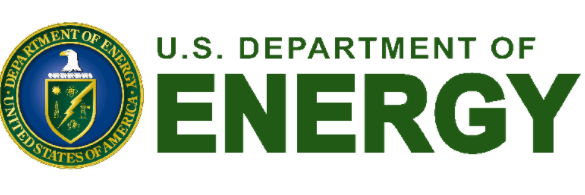 Commercial Buildings Energy Assessment Program
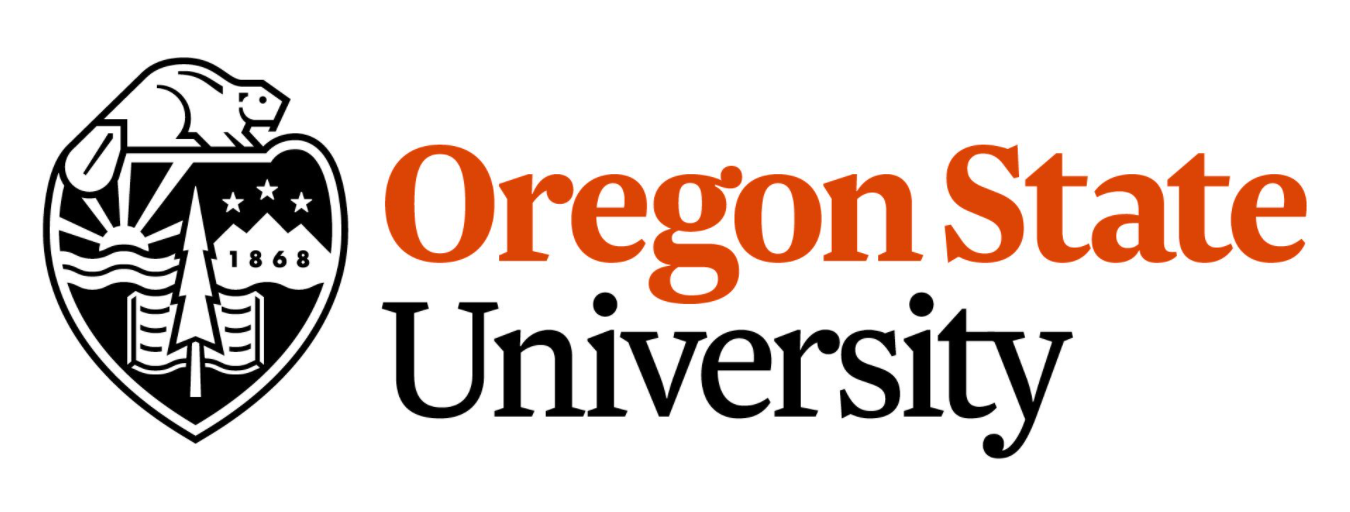 Training Module 1.4
Benchmarking
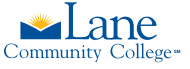 Training Module 1.4 Benchmarking
1
Benchmarking
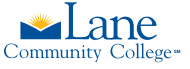 Measure and compare a building’s energy to similar buildings, past energy consumption or as a reference to performance level.

Benchmarking allows you to 


	Compare a building to a national sample of similar buildings
	Compare buildings of a similar type to each other
	Identify and track individual building performance over time.
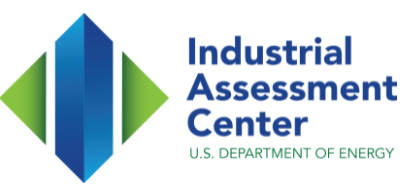 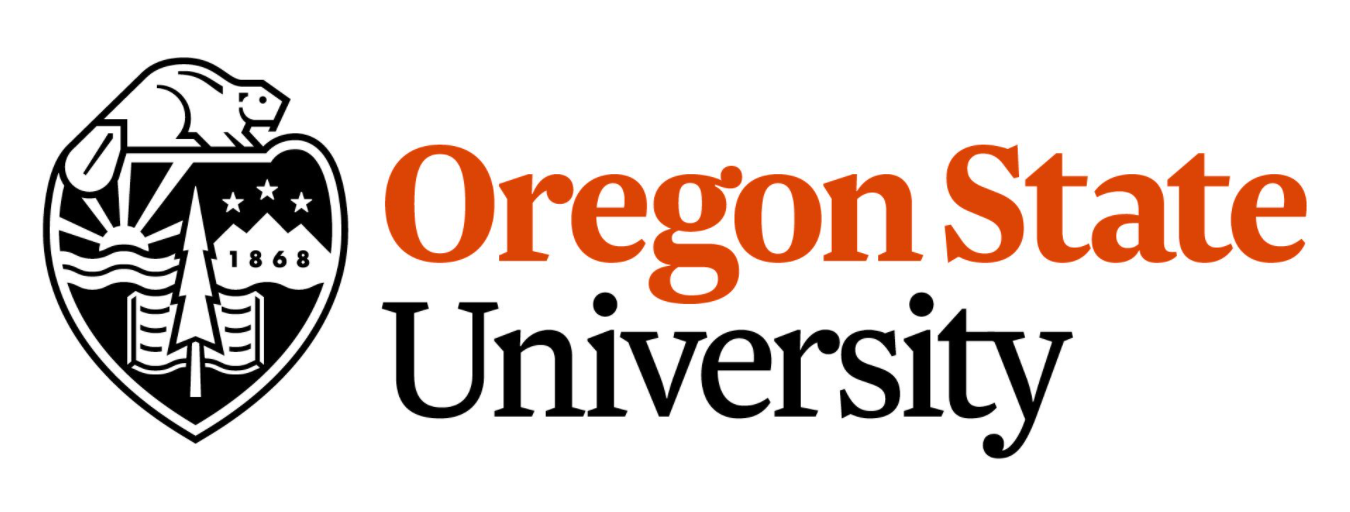 Training Module 1.4 Benchmarking
2
Energy Star Portfolio Manager
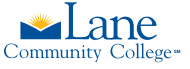 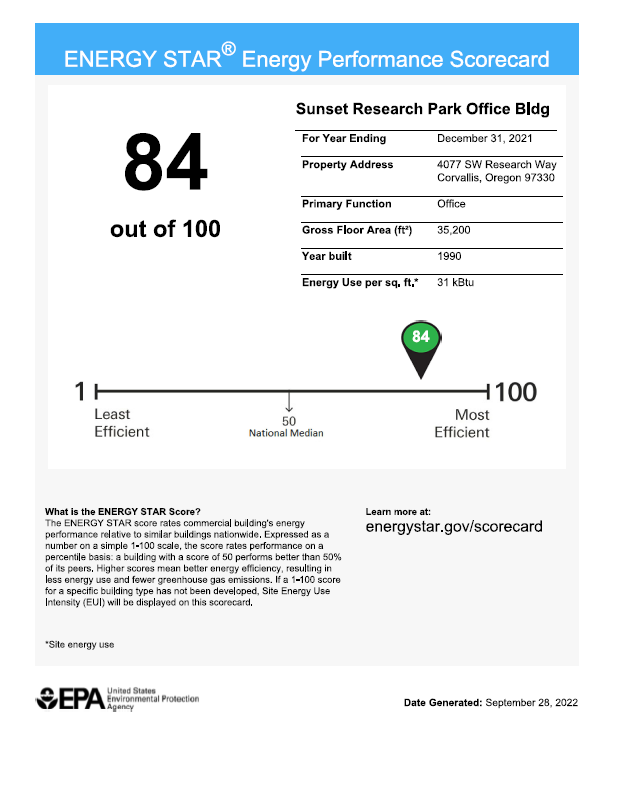 ENERGY STAR Portfolio Manager is an online resource management tool the benchmarks the energy use of any type of building. 
Through the Portfolio Manager a building’s energy performance is evaluated, normalized for weather and compared to similar buildings nationwide. The building receives a score between 1-100. A score of 50 represents the median average.
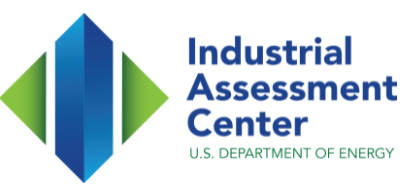 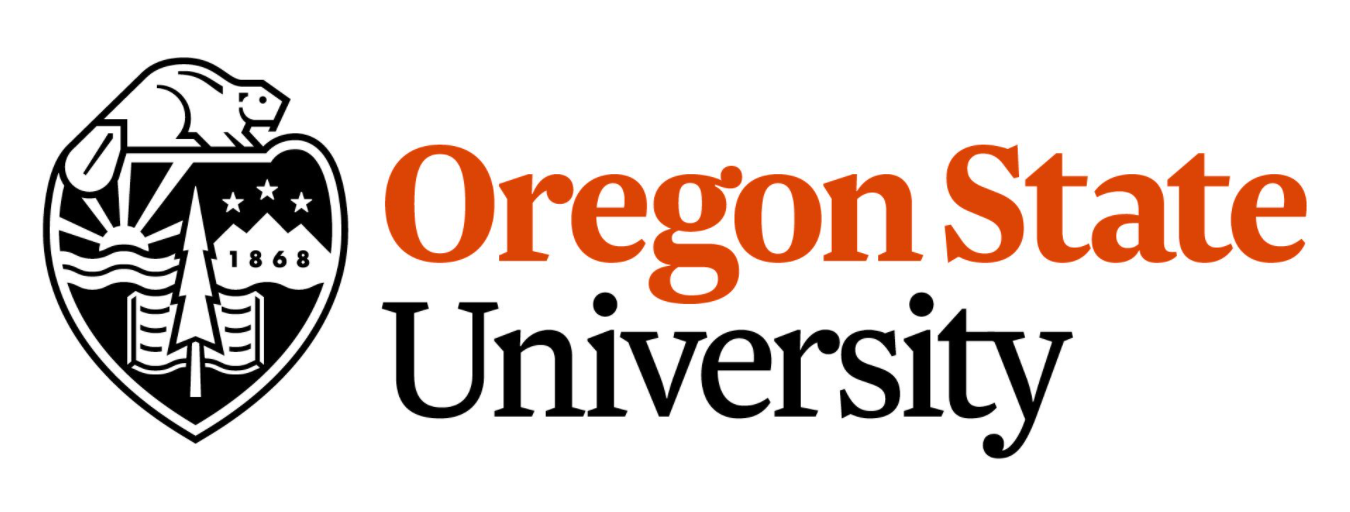 Training Module 1.4 Benchmarking
3
Energy Star Portfolio Manager
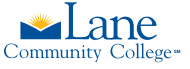 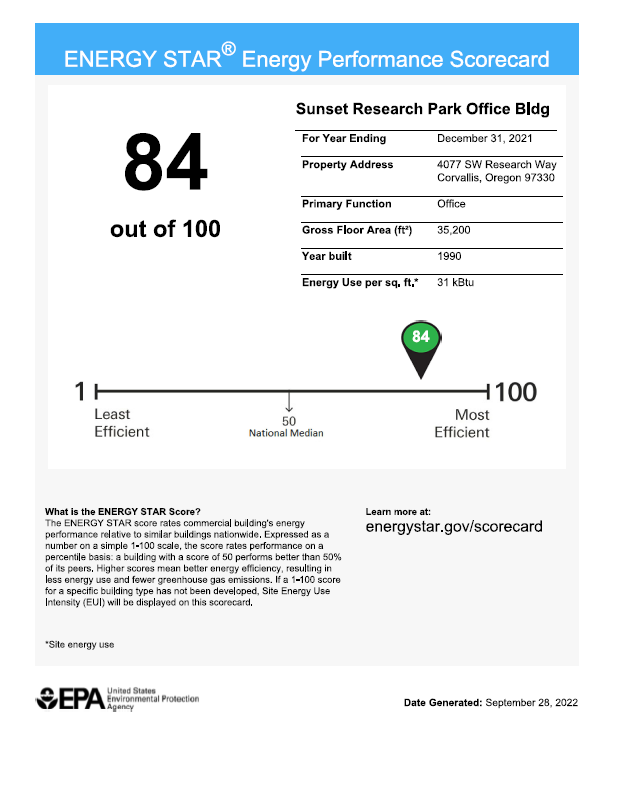 Getting Started:
All the information you need can be found on line at:

https://www.energystar.gov/buildings/benchmark/get_started

Here are the steps in benchmarkng the building:
Collect Data (The website has downloadable data collection forms for different types of facilities)
	Name
	Address
	Gross Floor Area
	Irrigated Area (if applicable)
	Year Building
	Occupancy
	12 months of energy data
See the ENERG STAR Portfolio Manager Quick Start Guide on Moodle.
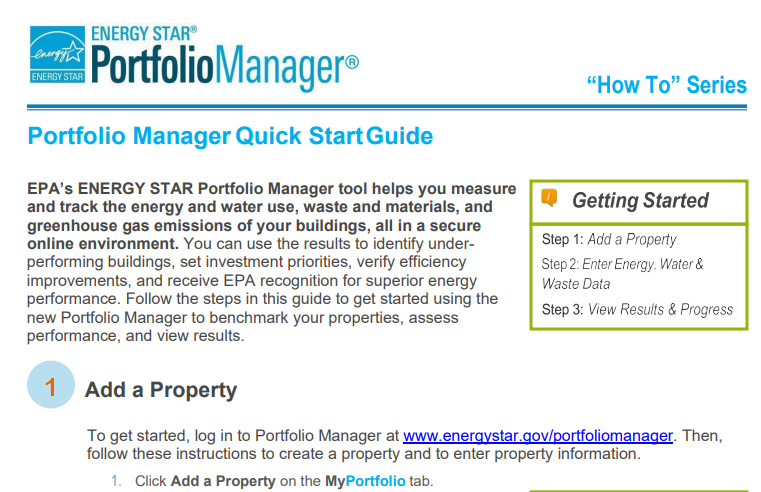 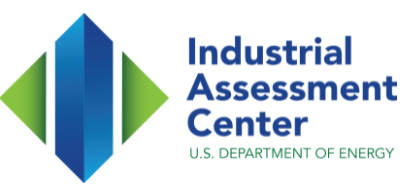 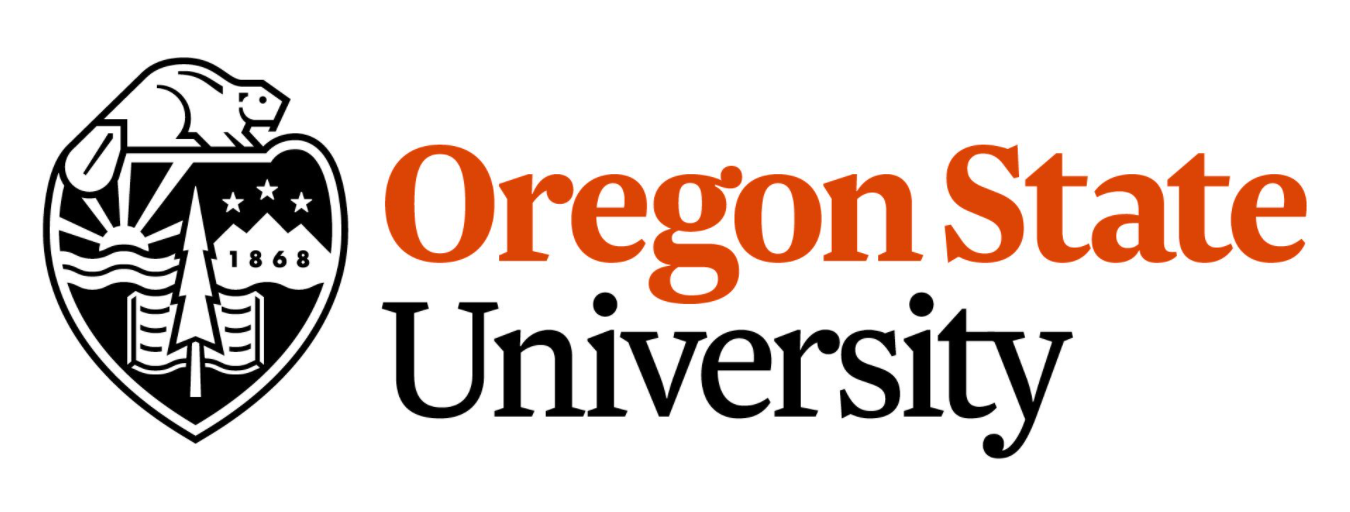 Training Module 1.4 Benchmarking
4
Energy Star Additional Resources
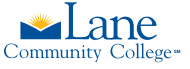 Training videos and additional resources can be found on the Energy Star Website:

https://www.energystar.gov/buildings/training
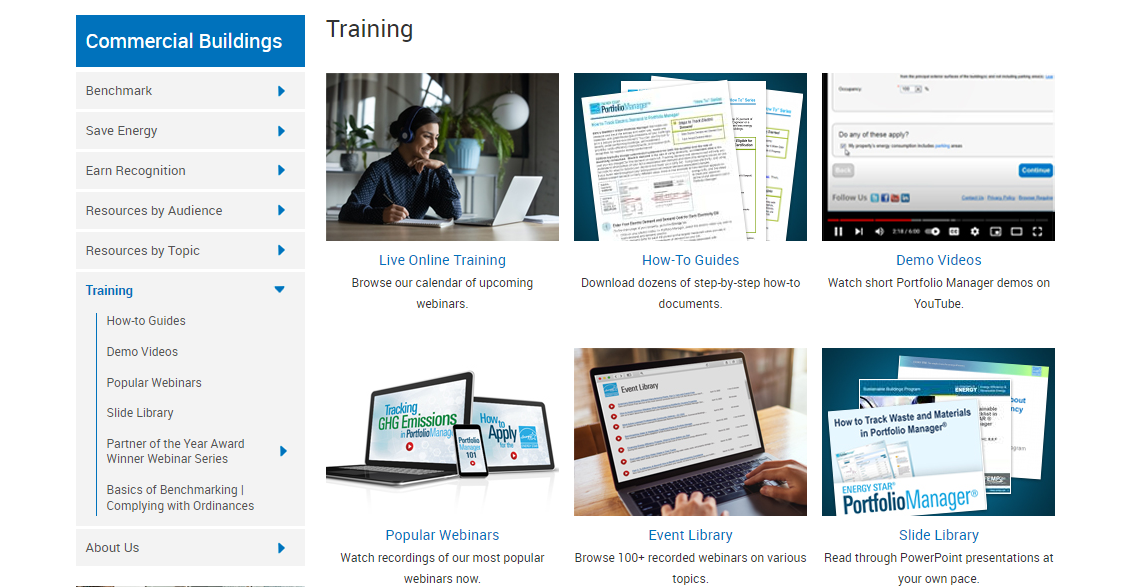 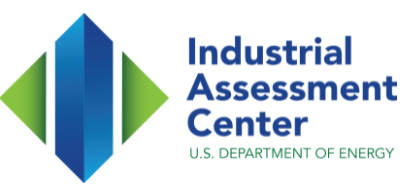 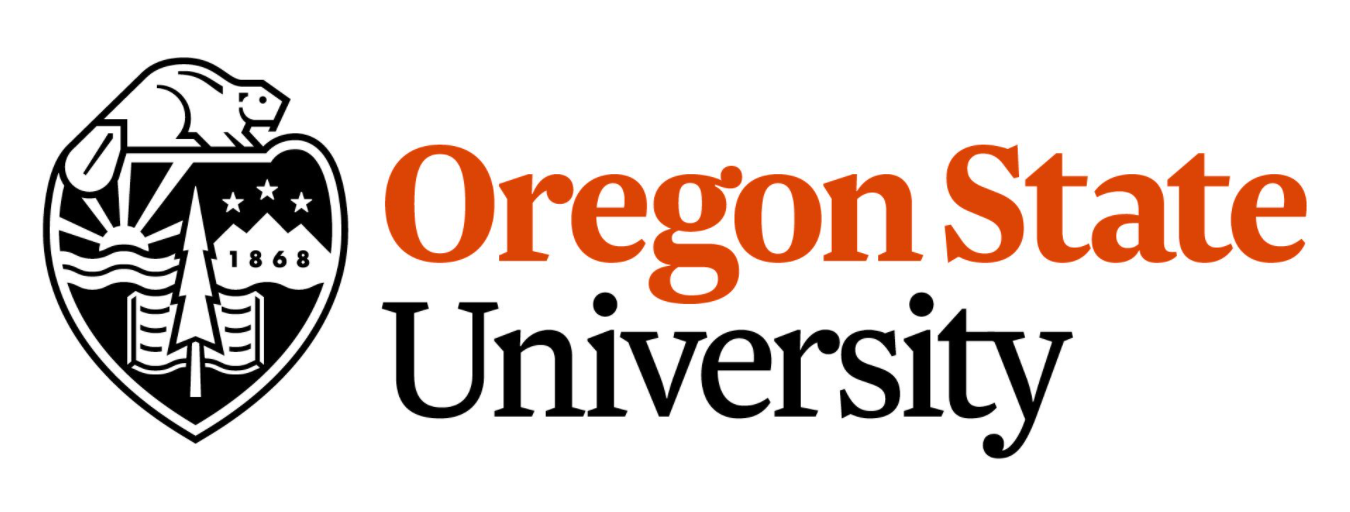 Training Module 1.4 Benchmarking
5